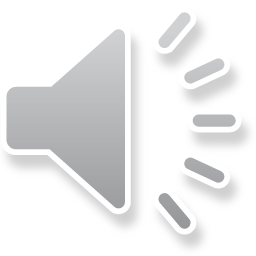 How are you doing?
Situational Communication--Greetings
华南师范大学外国语言文化学院  佘苑莹
广东省河源市东源县黄村中学  程燕妮
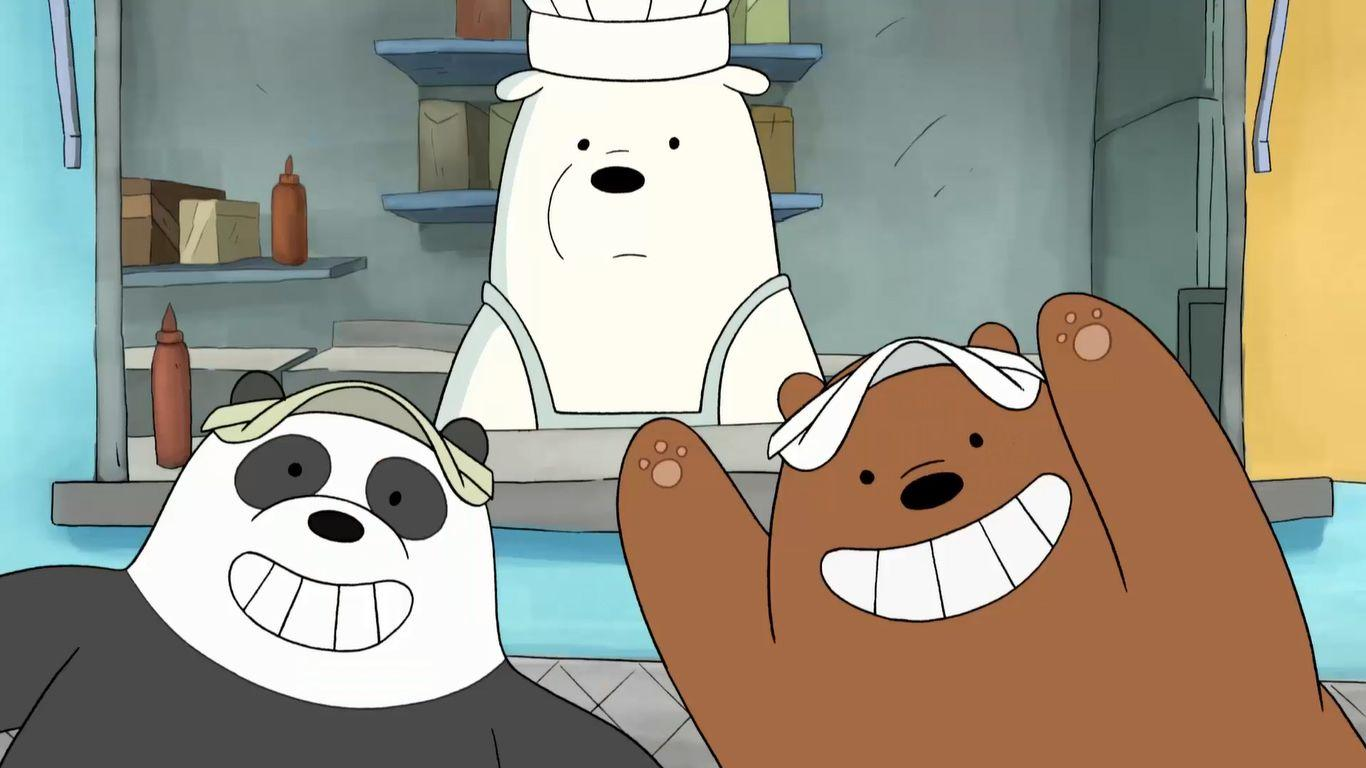 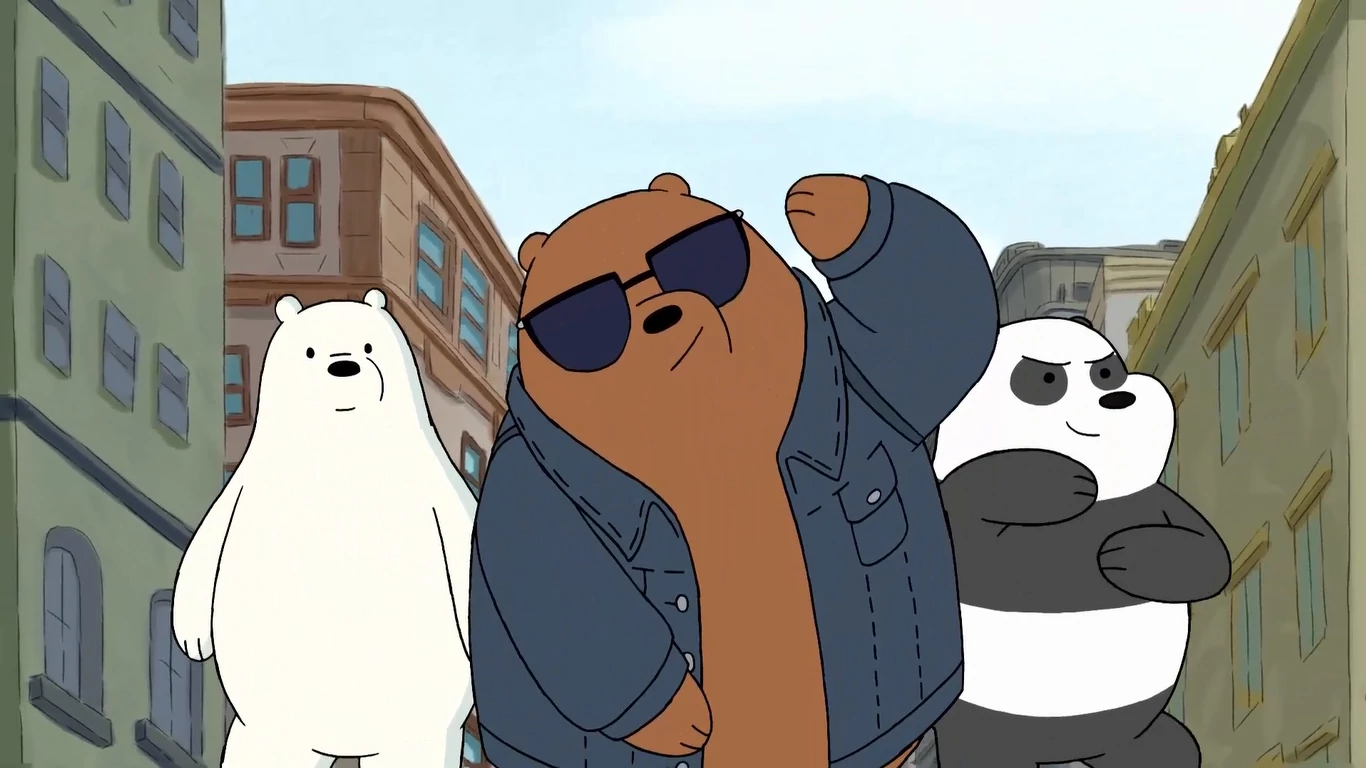 How are you doing?
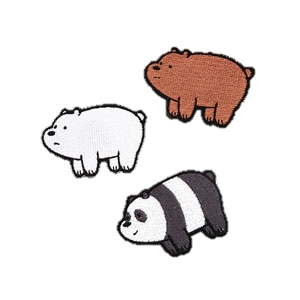 What about you?
I’m fine.
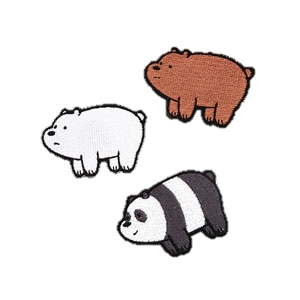 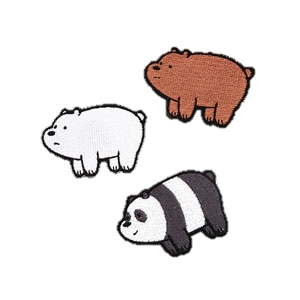 I’m fine, too.
[Speaker Notes: How are you doing?
How are you doing?
I'll be fine, how about you?
I'm fine too]
Yes, it goes.
What about you?
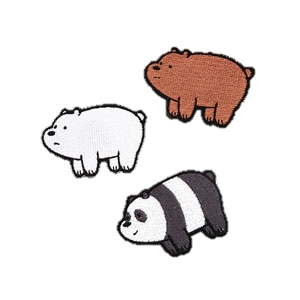 How is it going?
It goes for me too.
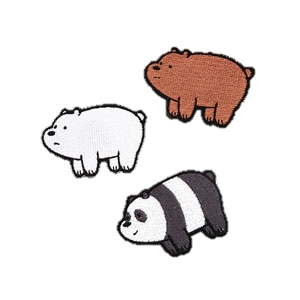 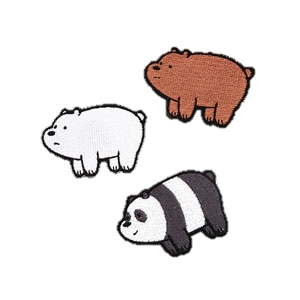 [Speaker Notes: How is it going?
How is it going?
Yes it goes, what about you?
It goes for me too.]
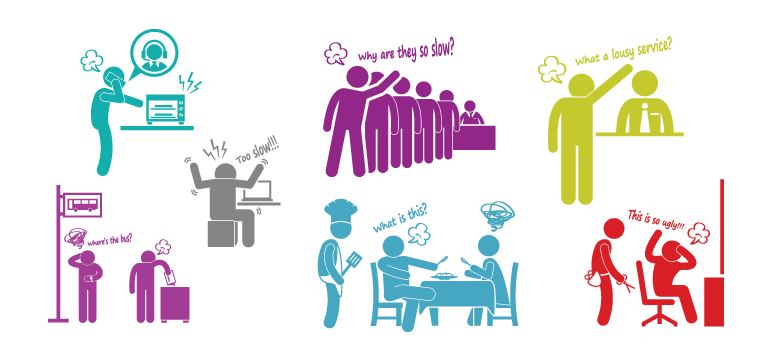 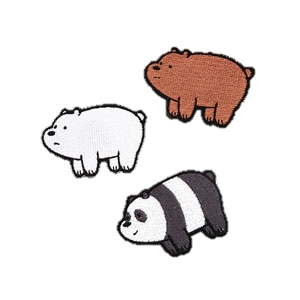 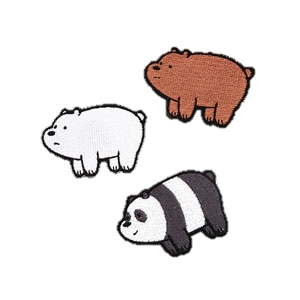 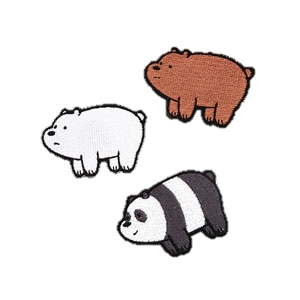 Nothing new, can't complain
[Speaker Notes: Nothing new, can't complain
Skies are blue, sunshine or rain
Something to eat, watch a show
After that, I'll sleep like a baby]
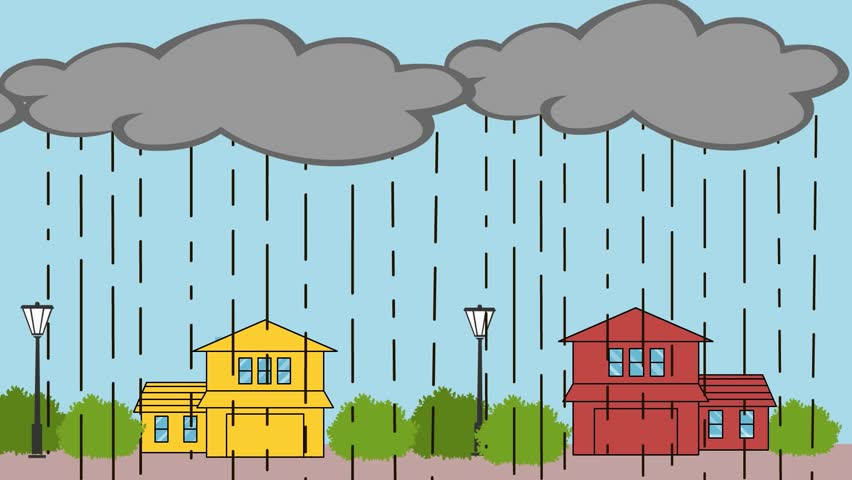 Skies are blue
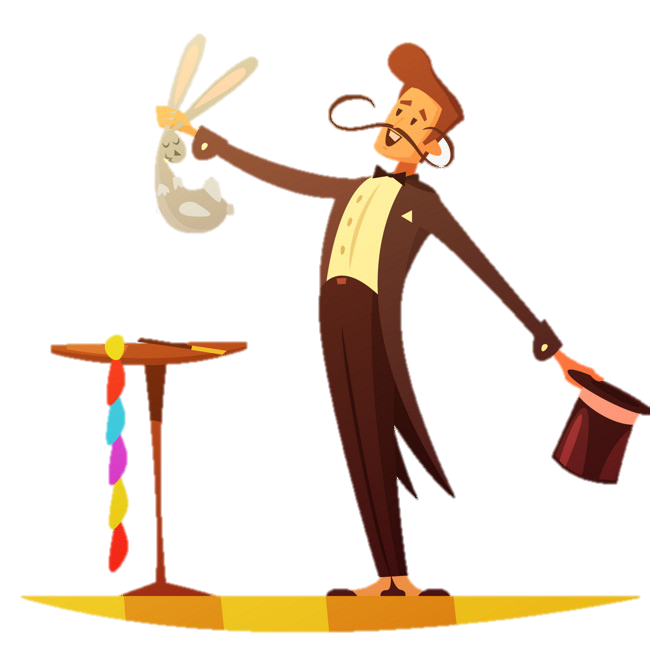 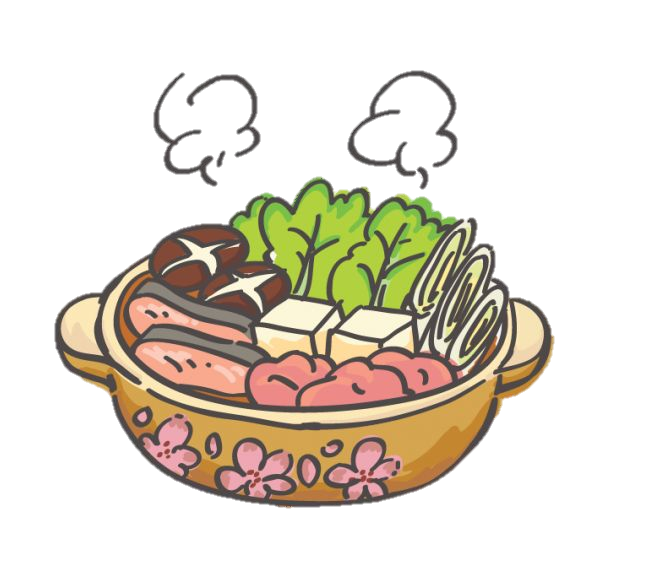 sunshine or rain
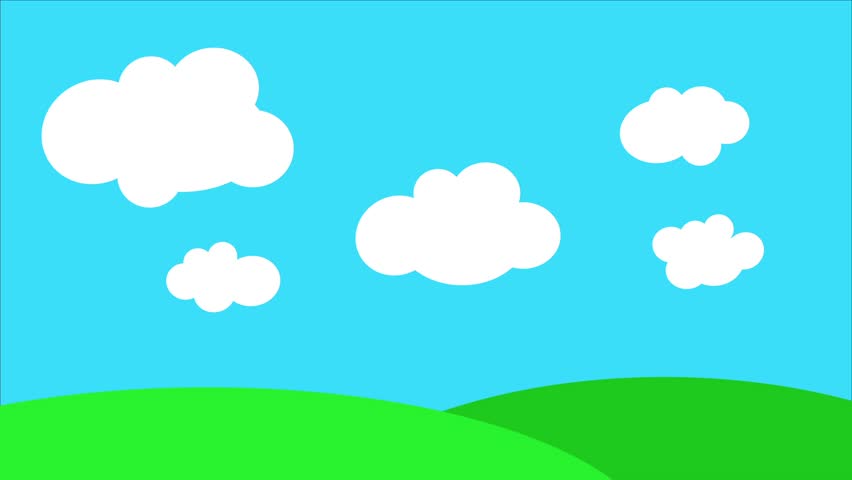 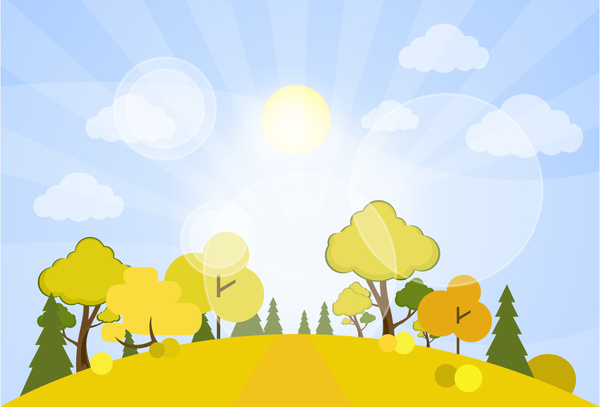 Something to eat
watch a show
[Speaker Notes: Nothing new, can't complain]
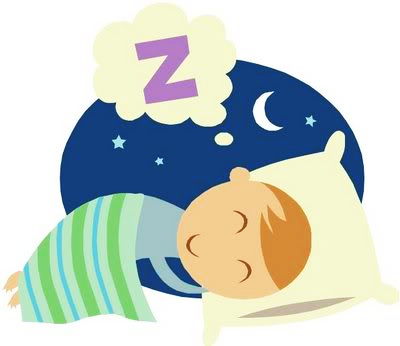 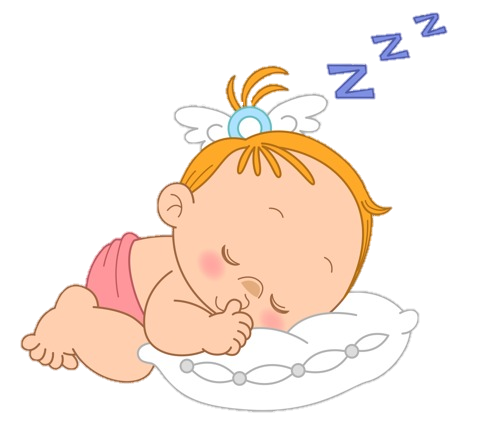 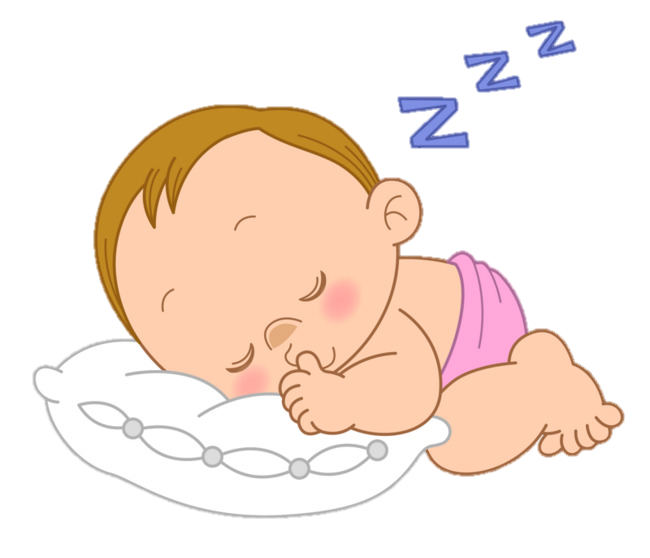 After that, I'll sleep like a baby
[Speaker Notes: After that, I'll sleep like a baby]
What are you up to?
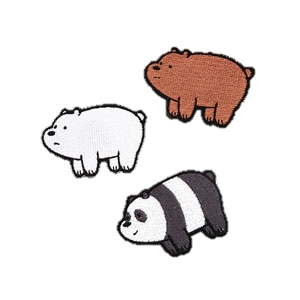 What about you?
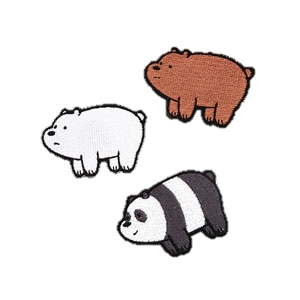 Not much, nothing to do.
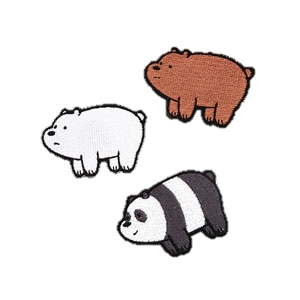 Me too.
[Speaker Notes: What are you up to?
What are you up to?
Not much, nothing to do
What about you?
What about you?
Me too]
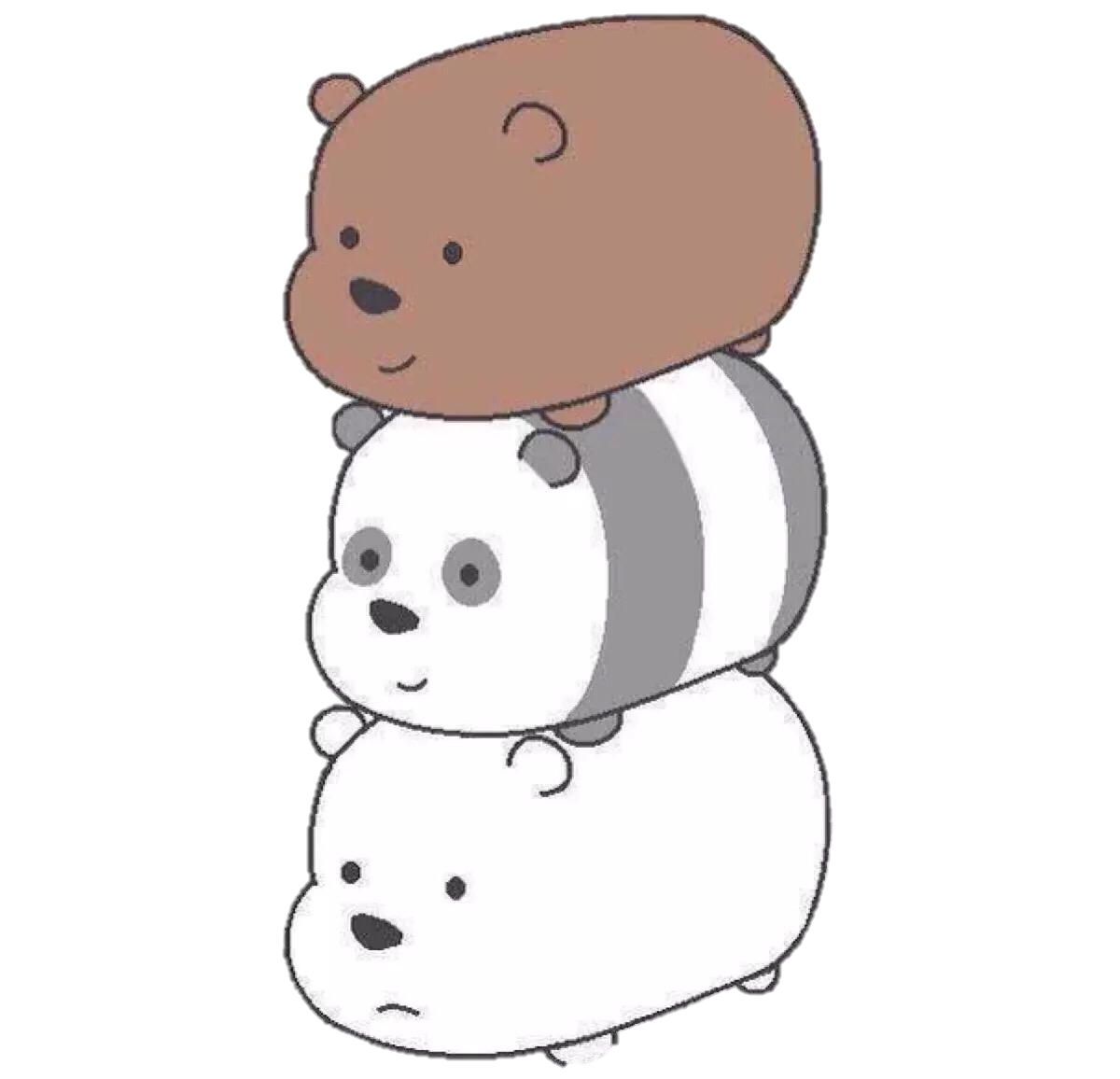 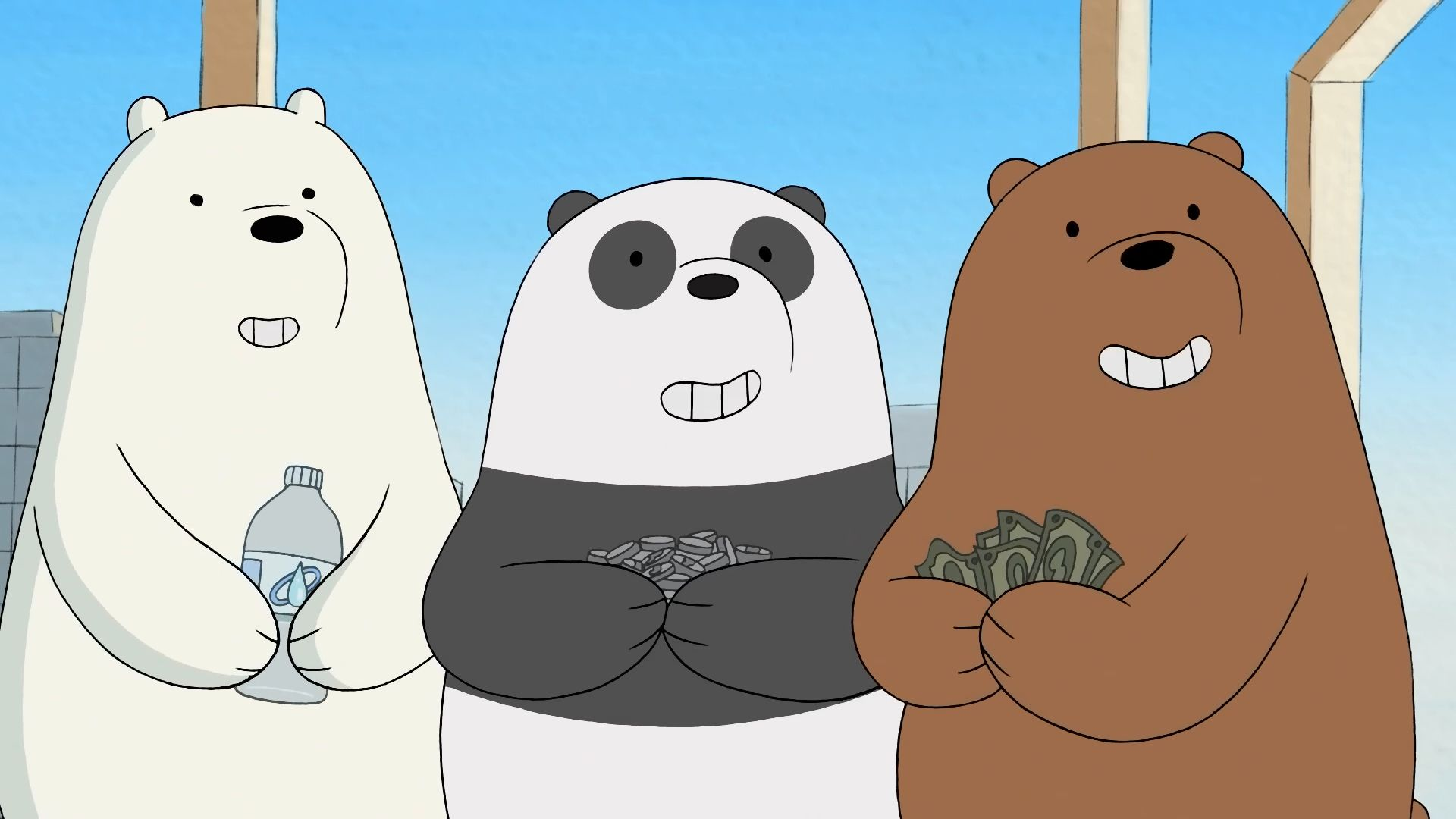 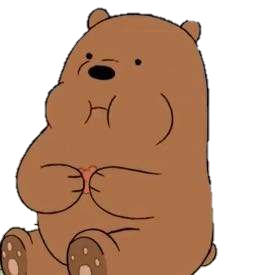 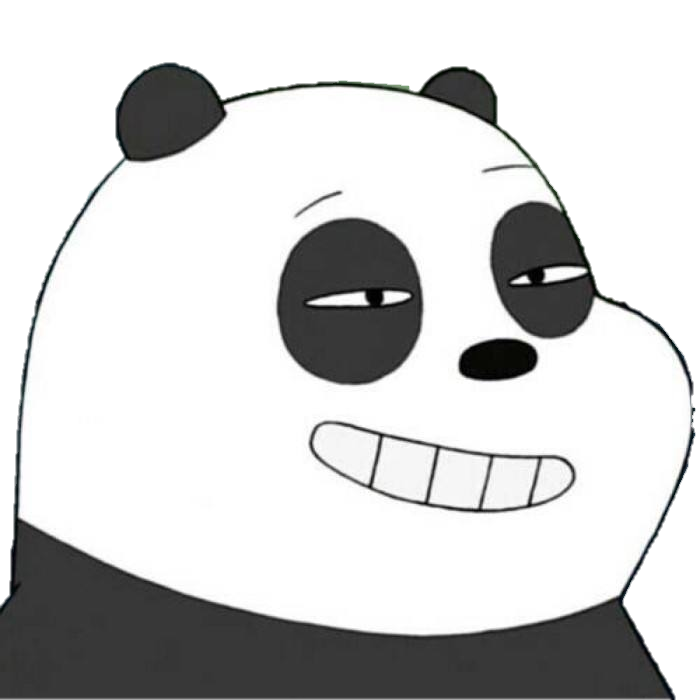 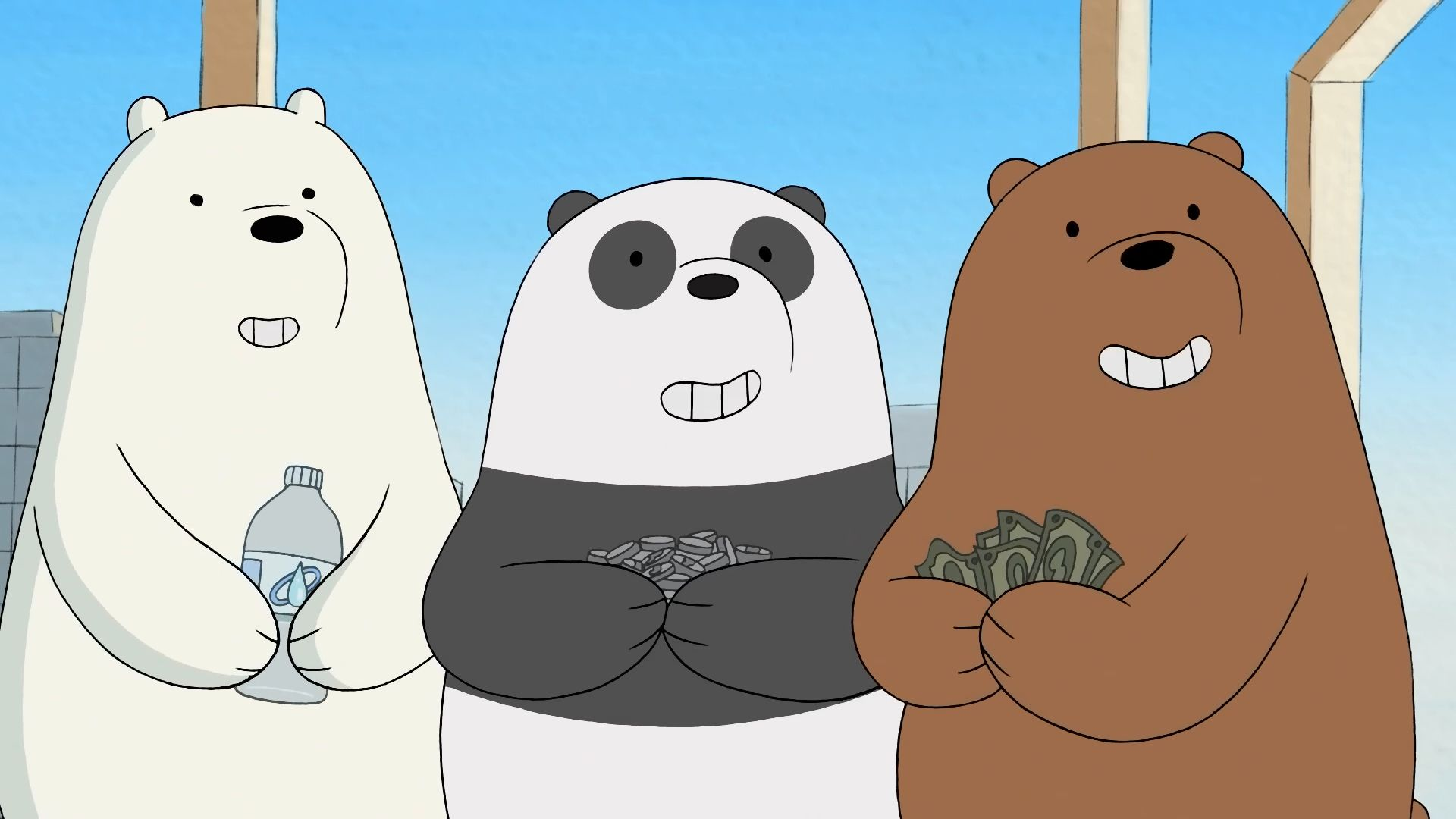 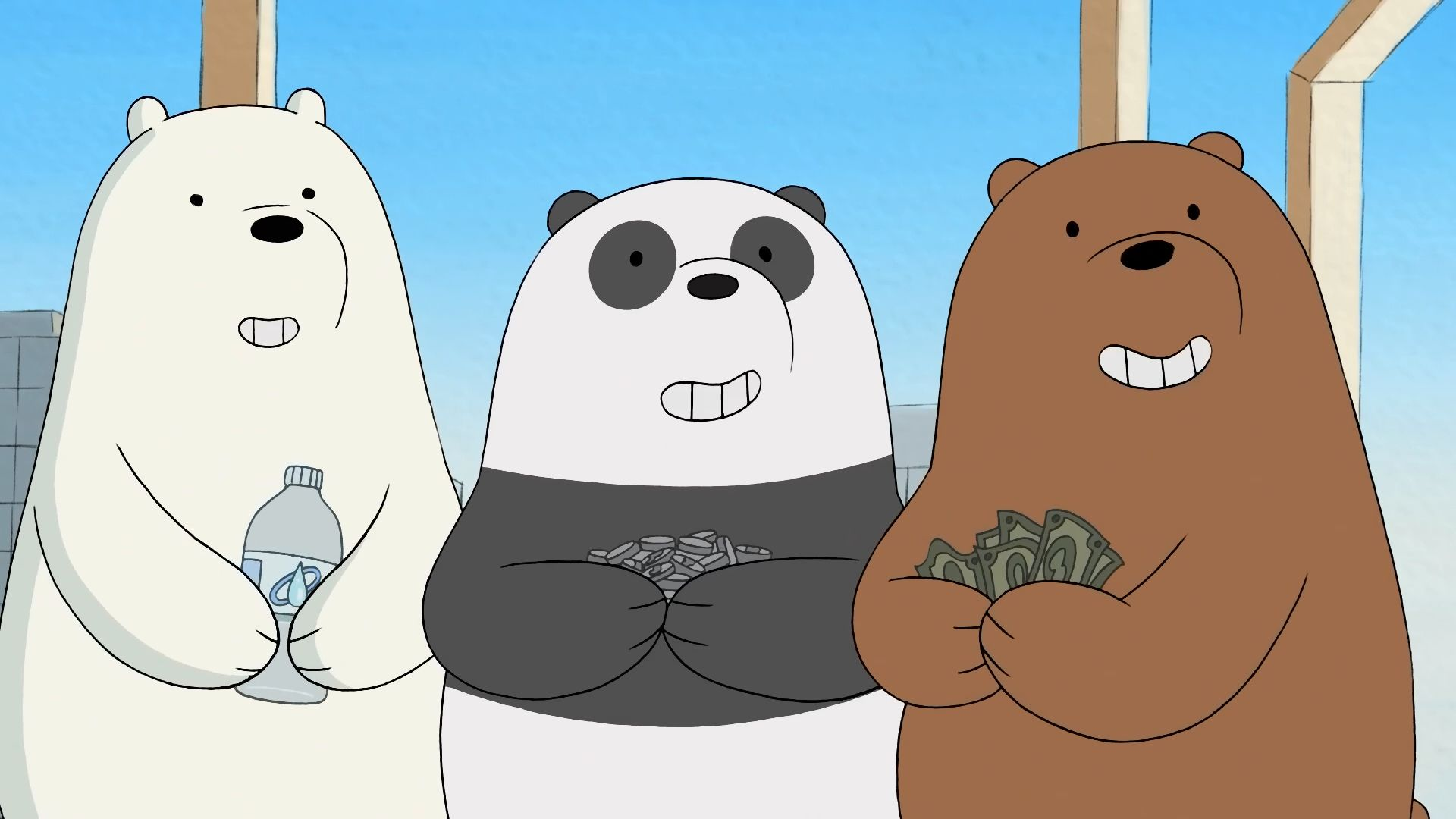 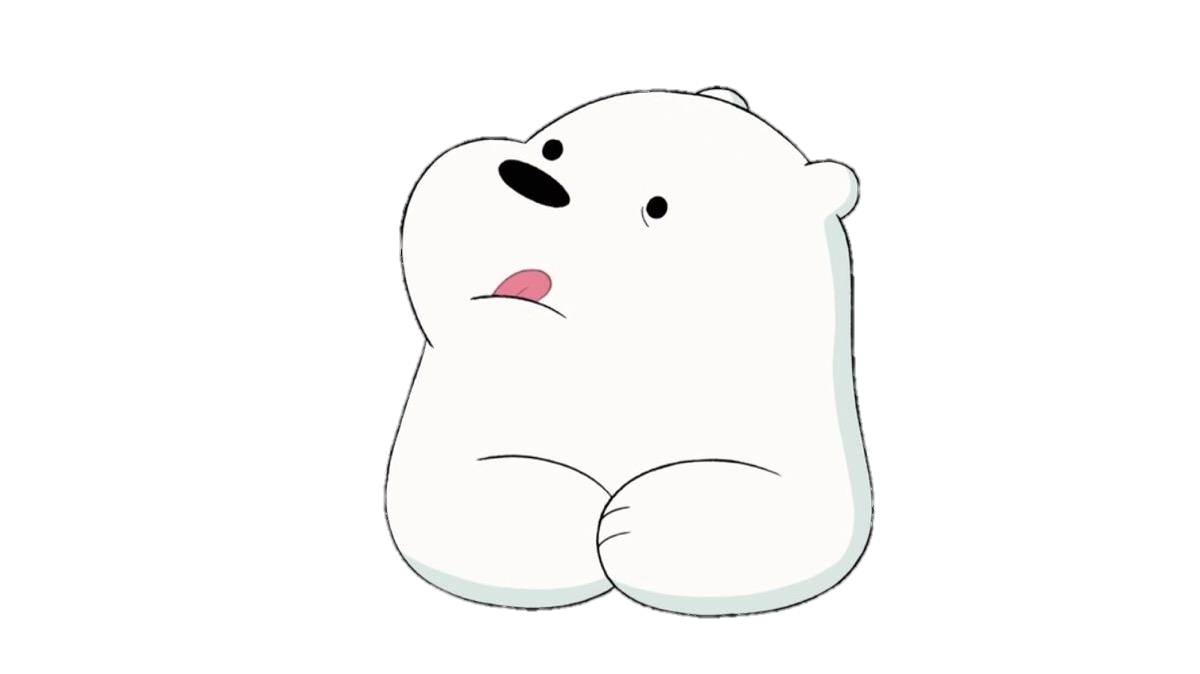 holding hands
watching TV
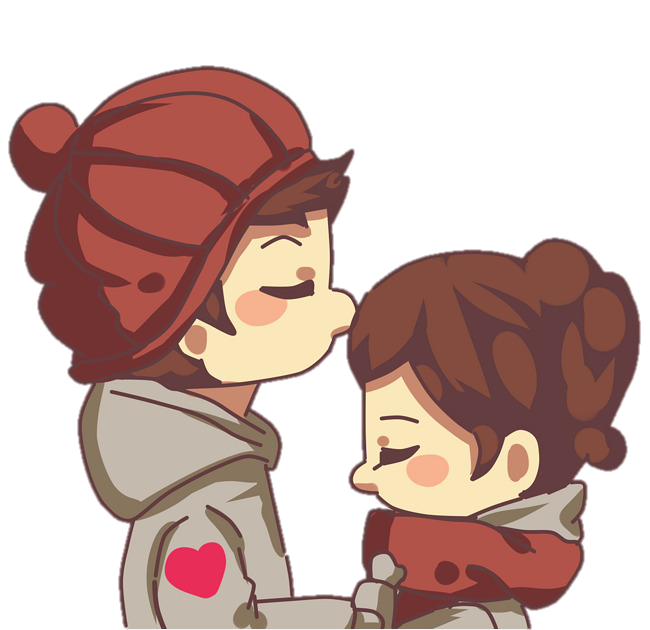 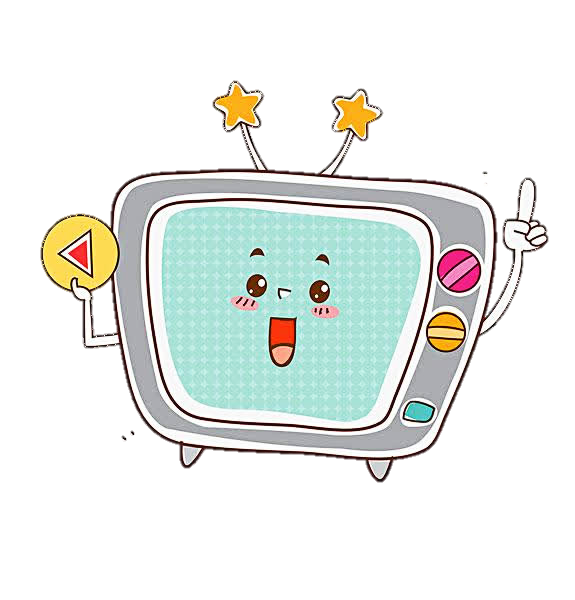 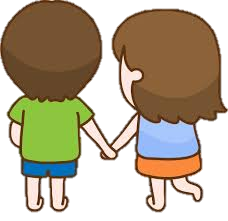 After hours, kisses are sweet.
[Speaker Notes: After hours, kisses are sweet
Holding hands, watching TV
Nothing to say, nowhere to go
After that, I'll sleep like a baby]
Nowhere to go
Nothing to say
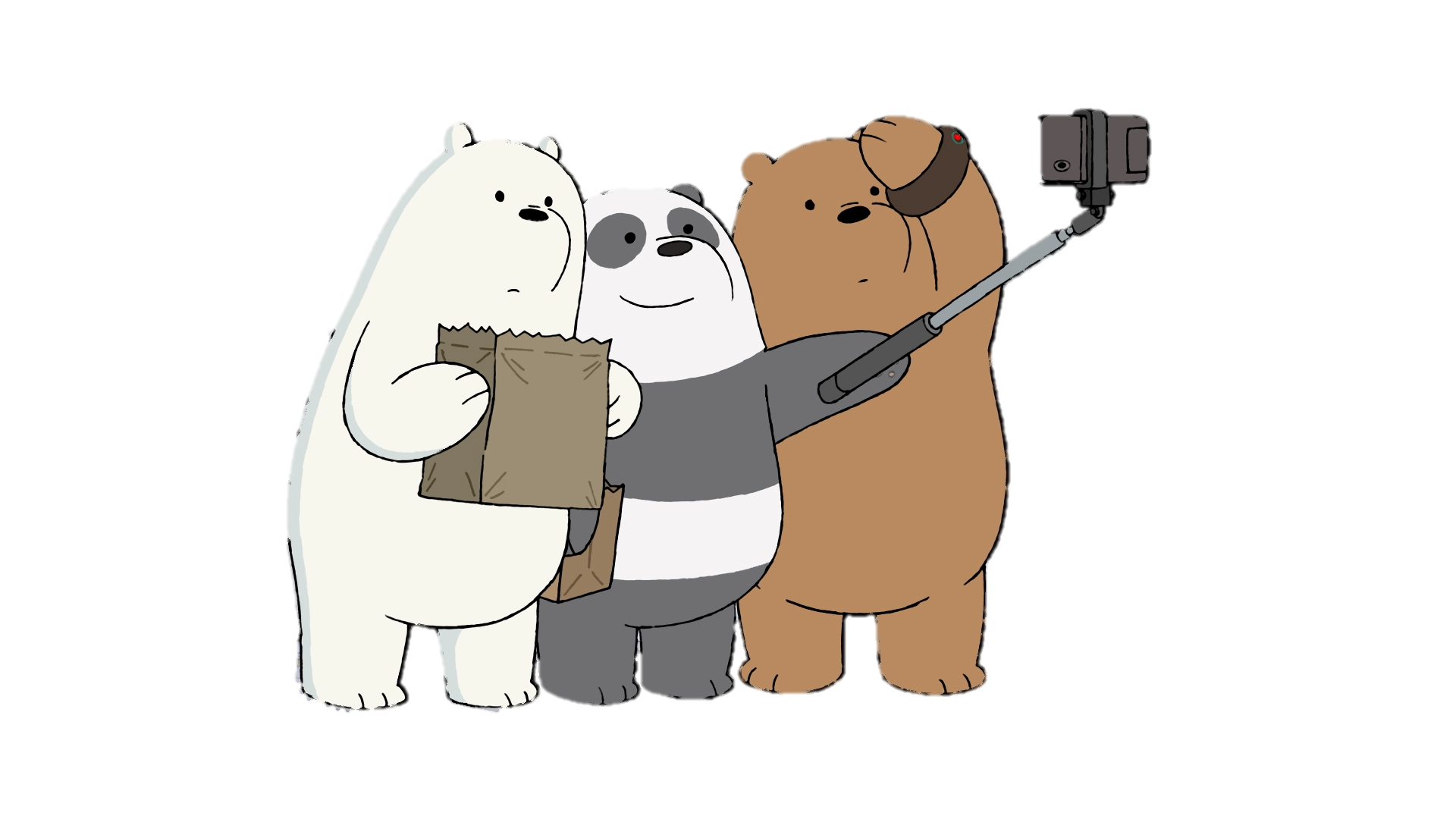 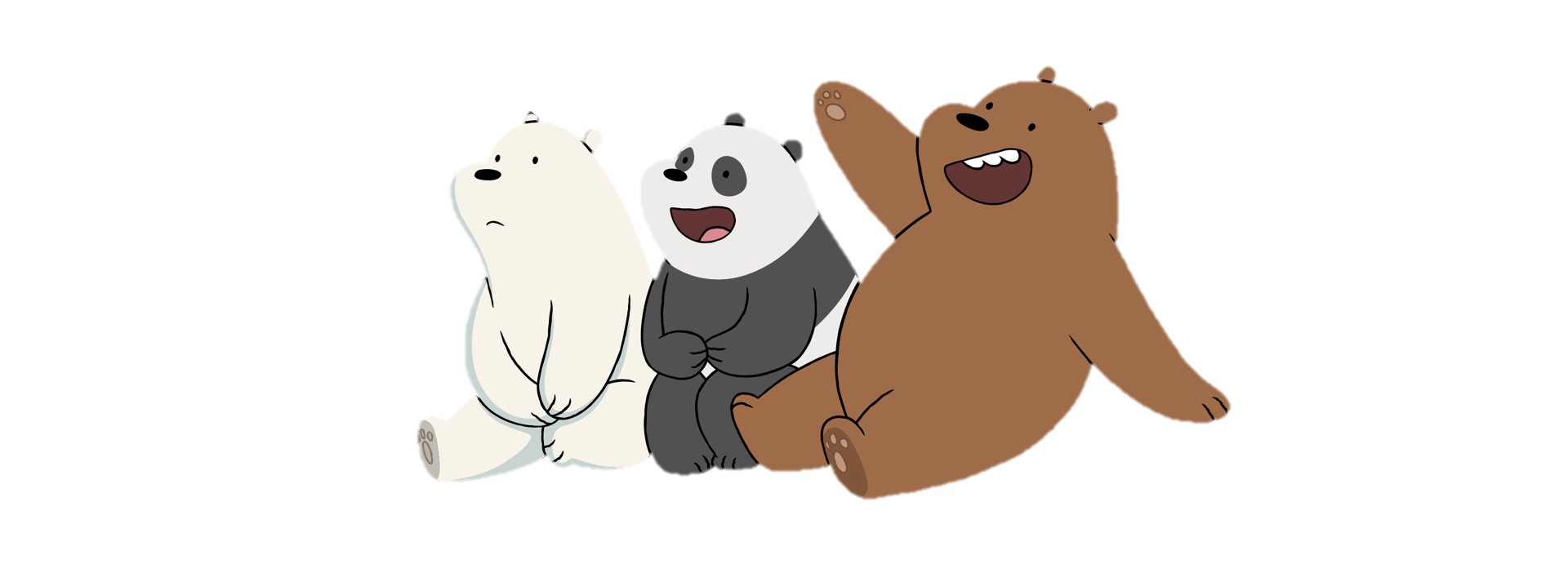 [Speaker Notes: Nothing to say, nowhere to go]
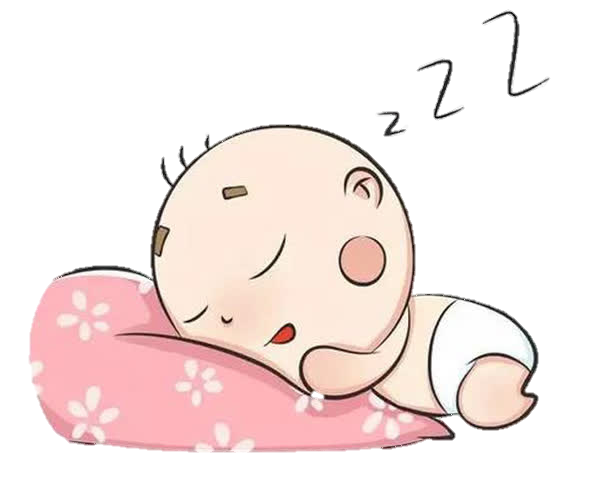 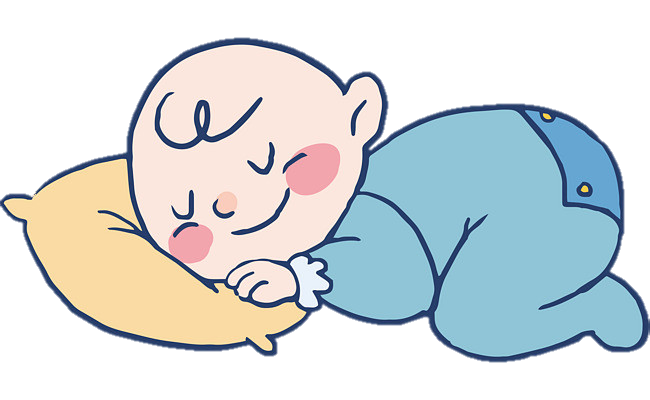 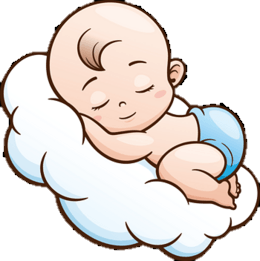 After that, I'll sleep like a baby
[Speaker Notes: After that, I'll sleep like a baby]
How are you doing?
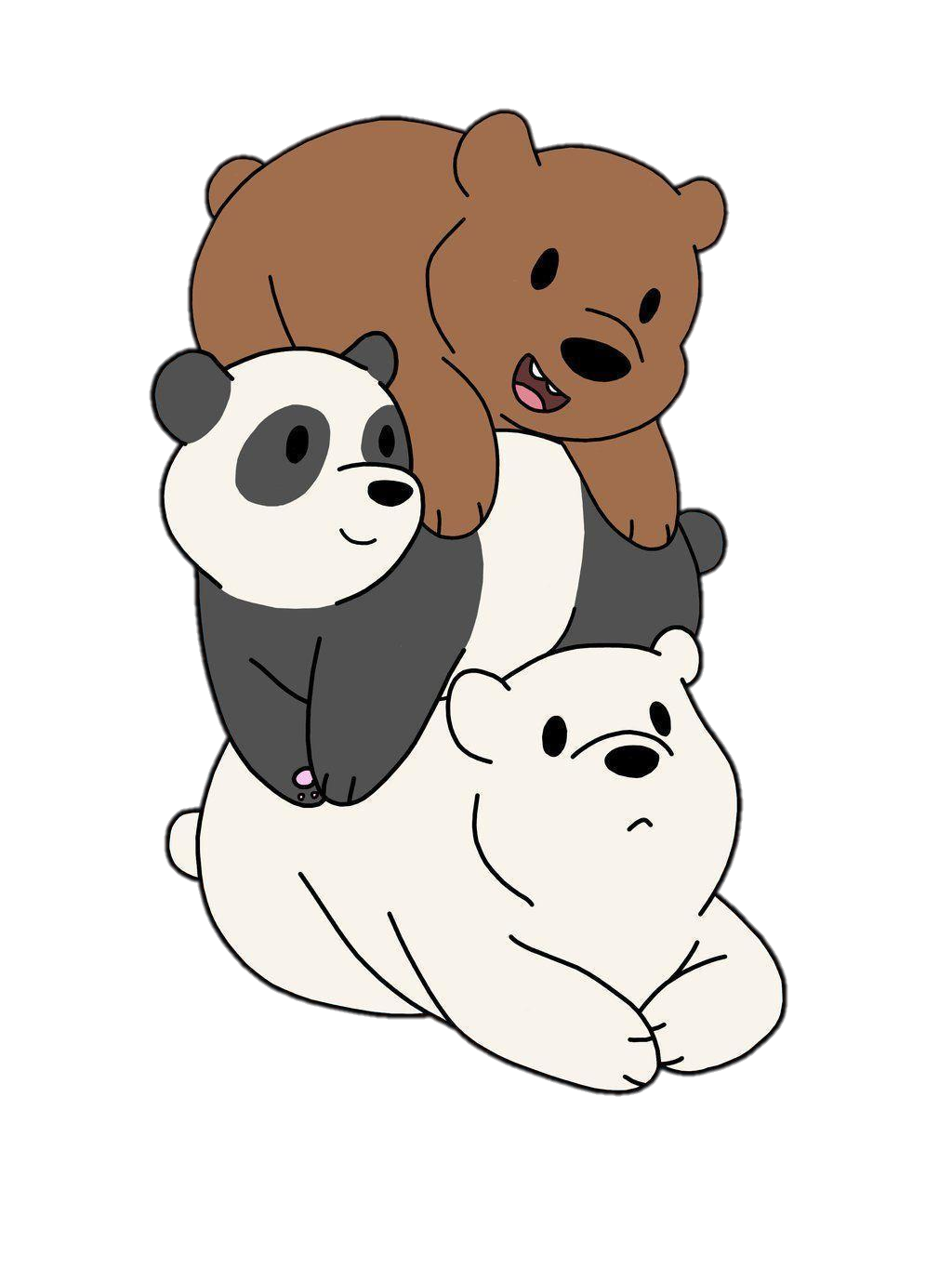 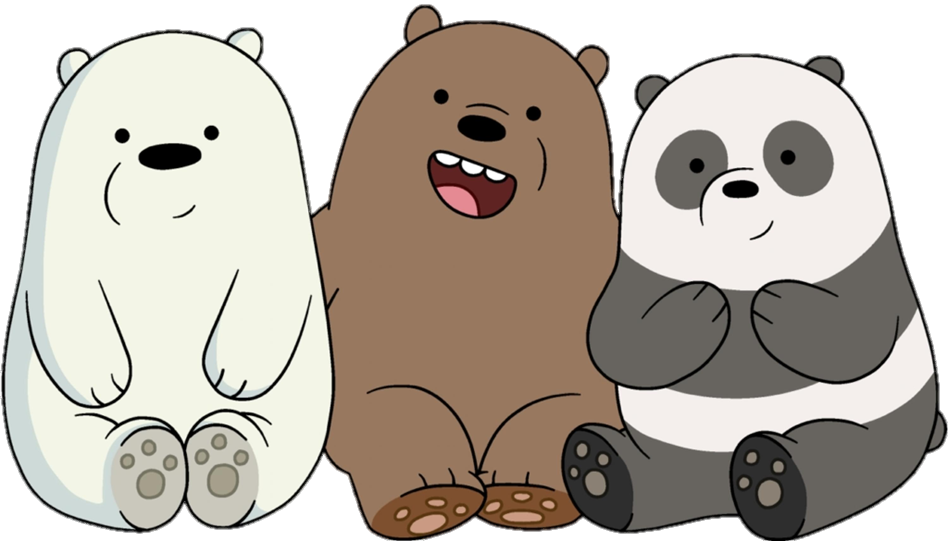 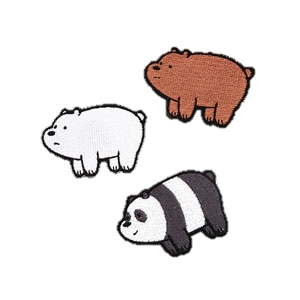 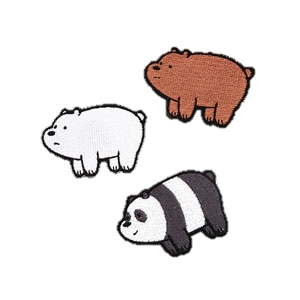 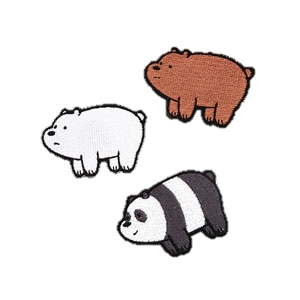 How are you doing?
[Speaker Notes: How are you doing?
How are you doing?
I'm fine, what about you?
I'm fine, what about you?
I'm fine, what about you?
I'm fine, what about you?
Me too
Me too
Me too]
I’m fine. What about you?
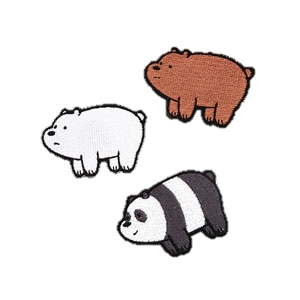 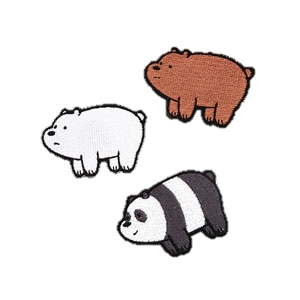 I’m fine. What about you?
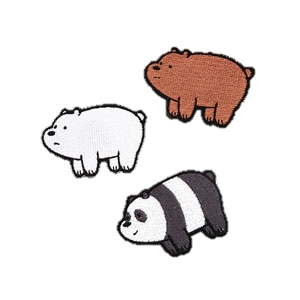 [Speaker Notes: How are you doing?
How are you doing?
I'm fine, what about you?
I'm fine, what about you?
I'm fine, what about you?
I'm fine, what about you?
Me too
Me too
Me too]
Me too!
Me too!
Me too!
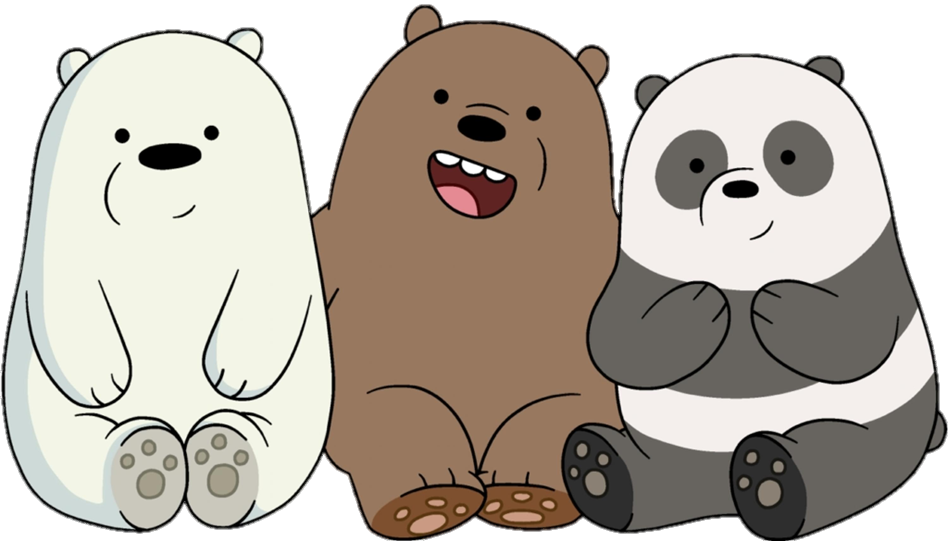 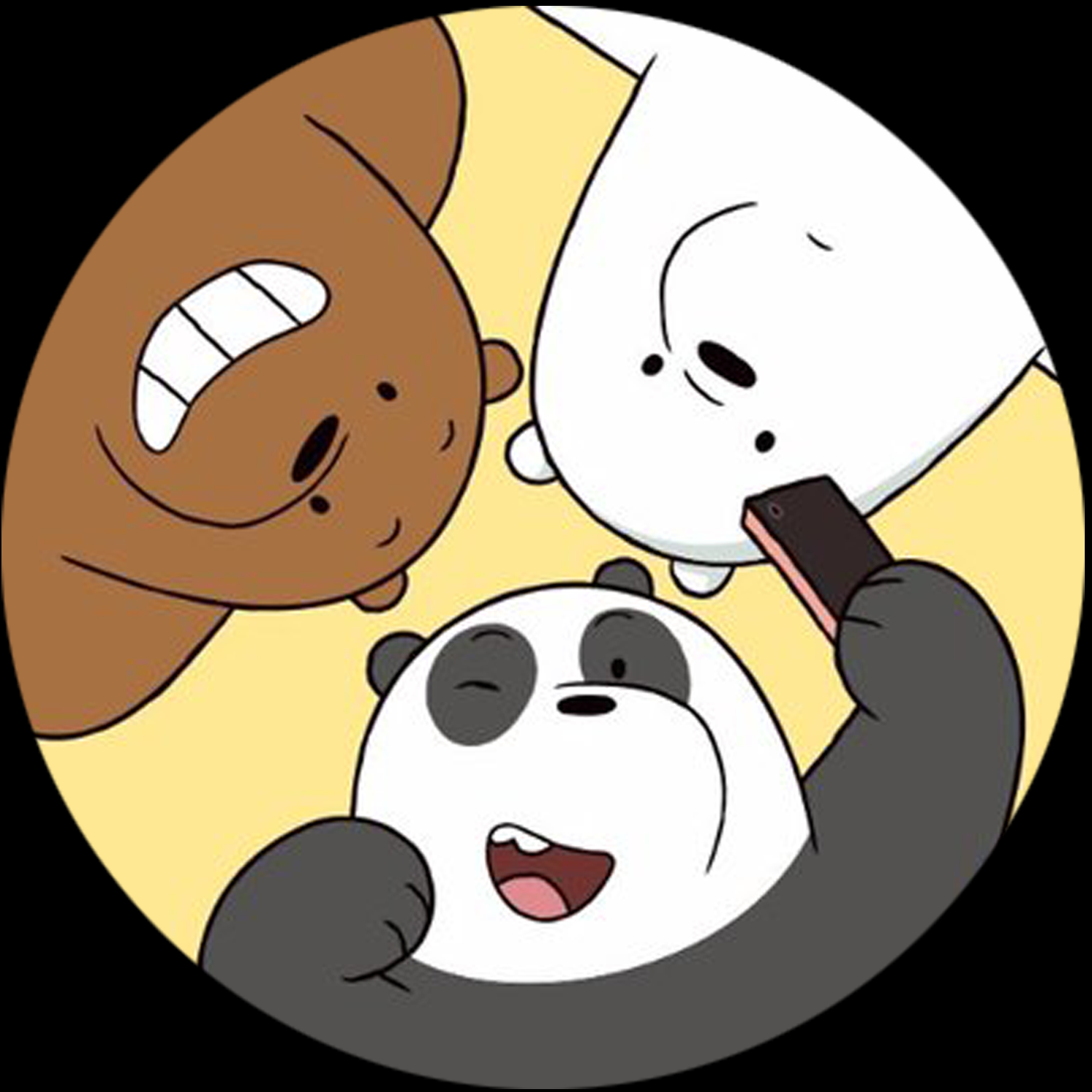 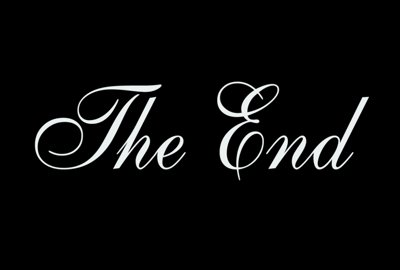